РЕГРЕСИОНА И КОРЕЛАЦИОНА АНАЛИЗА
Вјежбе 10
Милица Марић, ма
milica.maric@ef.unibl.org
Посматрамо међусобне везе 2 промјенљиве: 1 зависна и 1 независна
Посматрамо међусобне везе 3+ промјенљивих: 1 зависна и више независних
ПРОСТА ЛИНЕАРНА РЕГРЕСИЈА
ПРОСТА ЛИНЕАРНА РЕГРЕСИЈА
ЗАДАТАК 1:
Дати су подаци о оствареном промету и трошковима рекламе једног трговинског предузећа:
Σ
Након дефинисања варијабли ( X и Y), пожељно је приказати однос тих величина на дијаграму расипања (scatterplot).
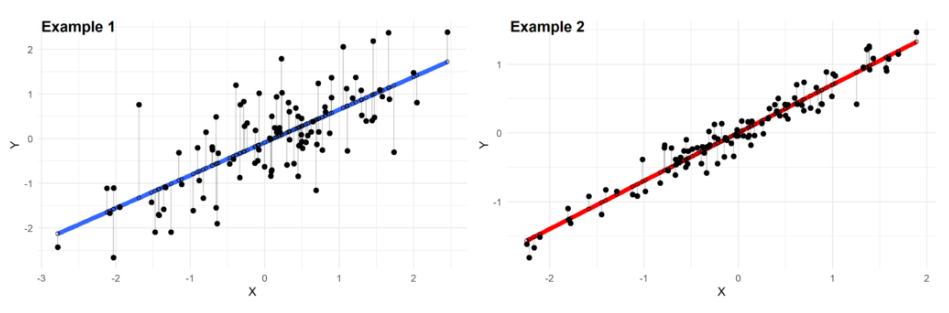 Мала вриједност s
Велика вриједност s
I
II
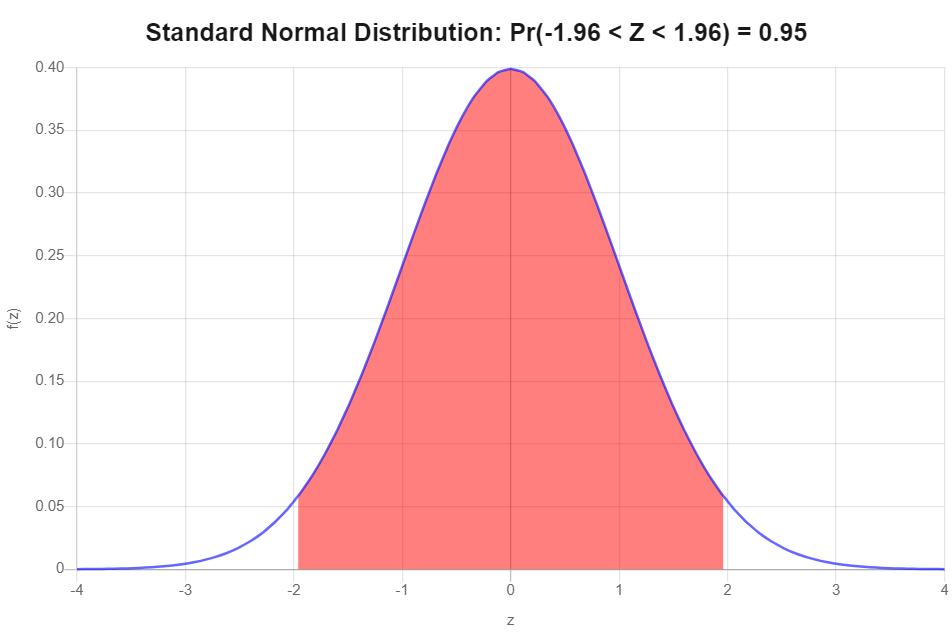 I
II
КОРЕЛАЦИОНА АНАЛИЗА
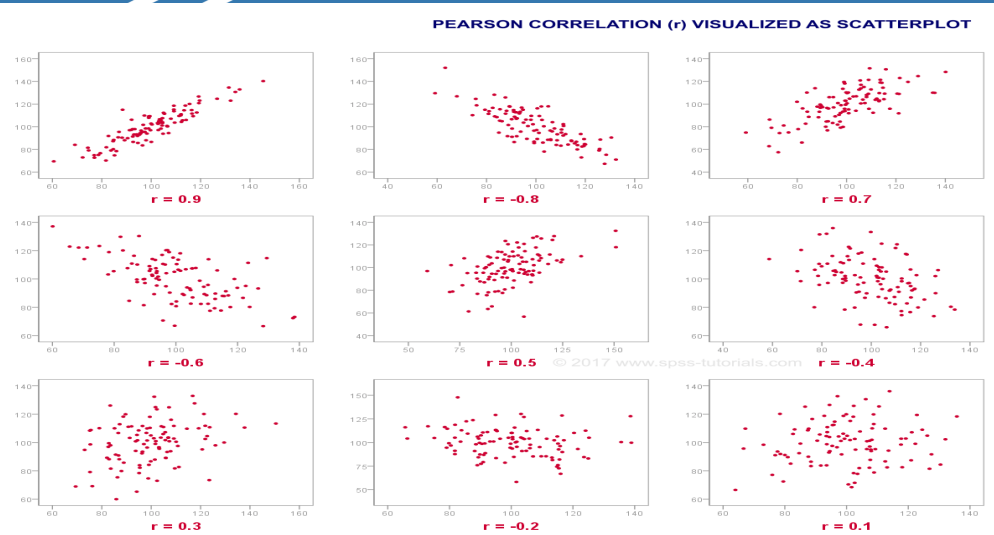 Одређујемо реализовану вриједност:
ХВАЛА НА ПАЖЊИ